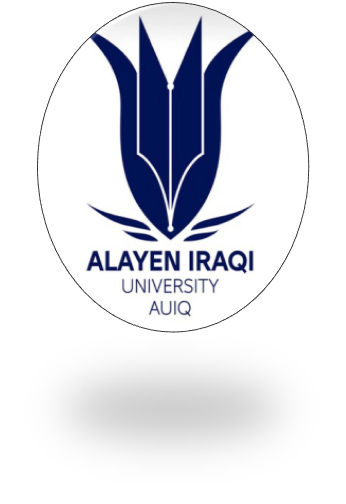 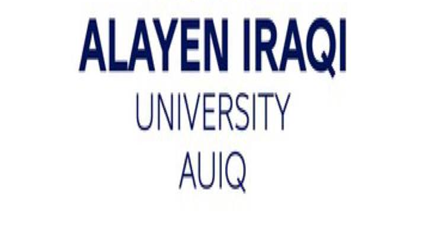 COLLAGE OF DENTISTRY
الفرع: امراض الفم 
Oral pathologyالمادة: 
Genetic and Metabolic Bone Diseaseالمحاضرة: 
8  رقم المحاضرة: 
اسم تدريسي المادة: د. محمد طالب
امراض الفم   
محاضرة ( 8 )
Genetic and metabolic bone diseases
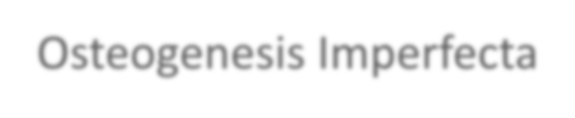 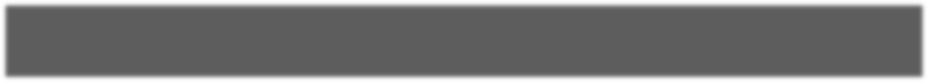 Osteogenesis Imperfecta
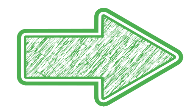 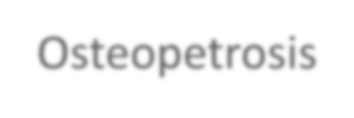 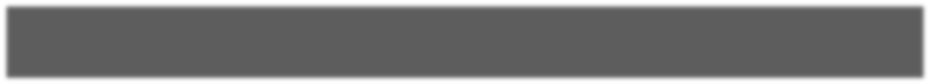 Osteopetrosis
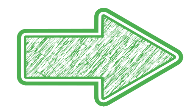 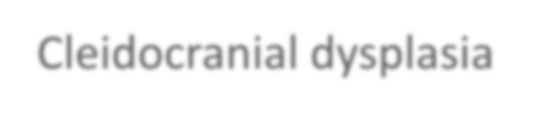 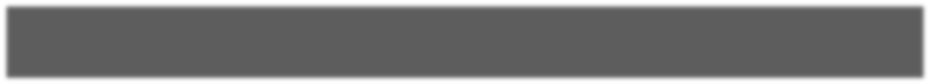 Cleidocranial dysplasia
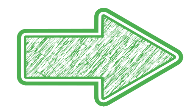 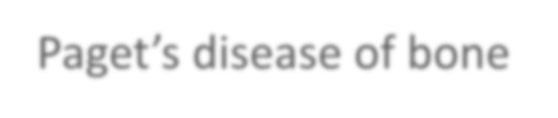 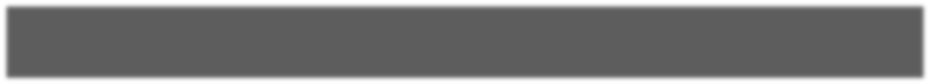 Paget’s disease of bone
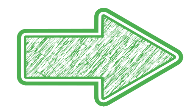 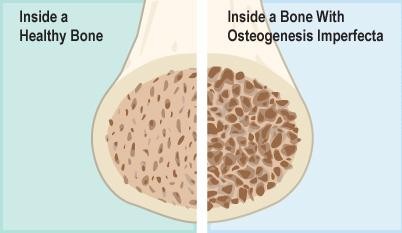 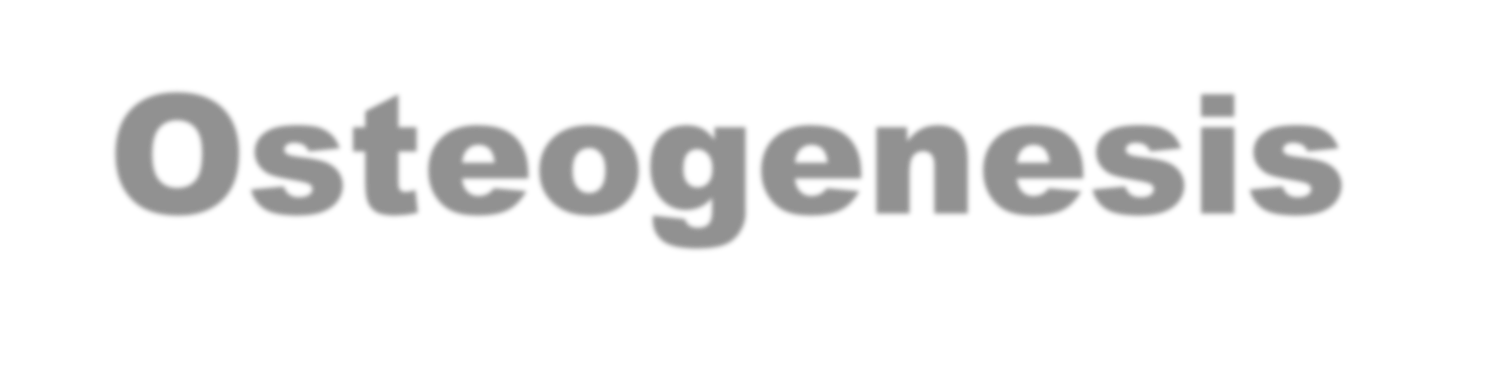 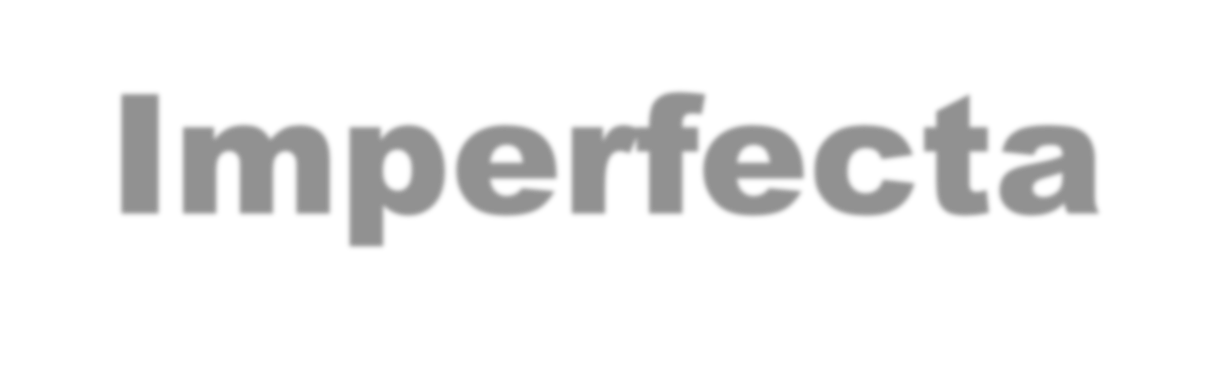 Osteogenesis Imperfecta
امراض الفم   
محاضرة ( 8 )
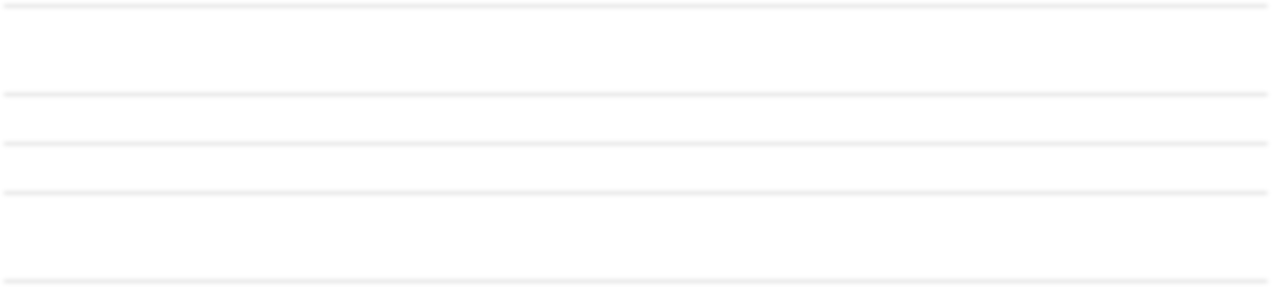 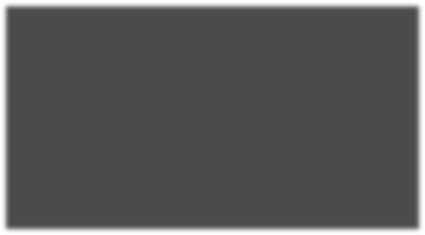 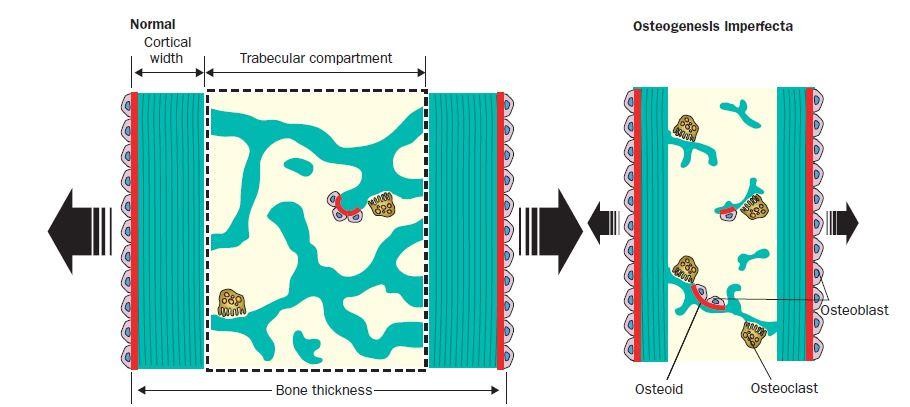 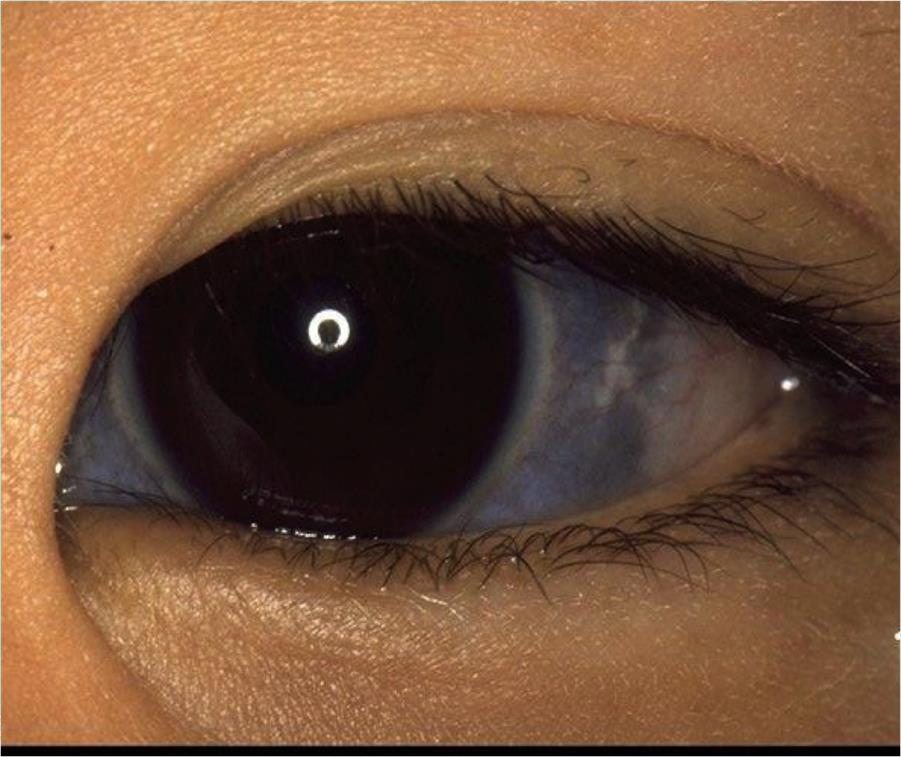 Blue sclera
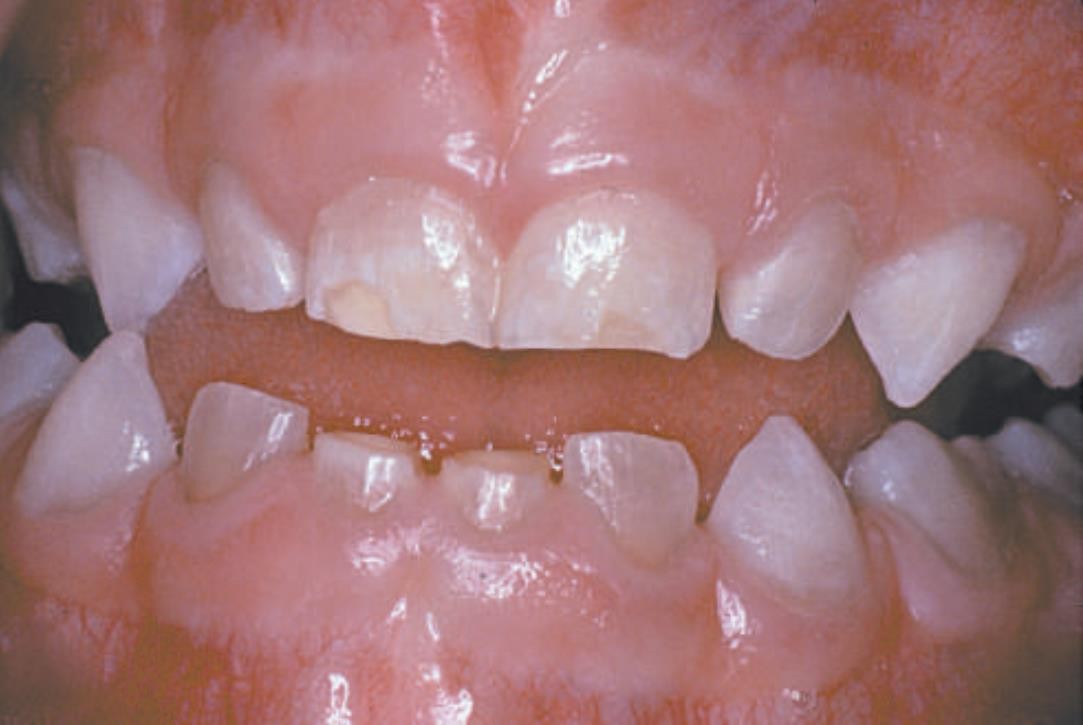 Opalescent dentin in a patient with osteogenesis imperfecta
امراض الفم   
محاضرة ( 8 )
Radiologically
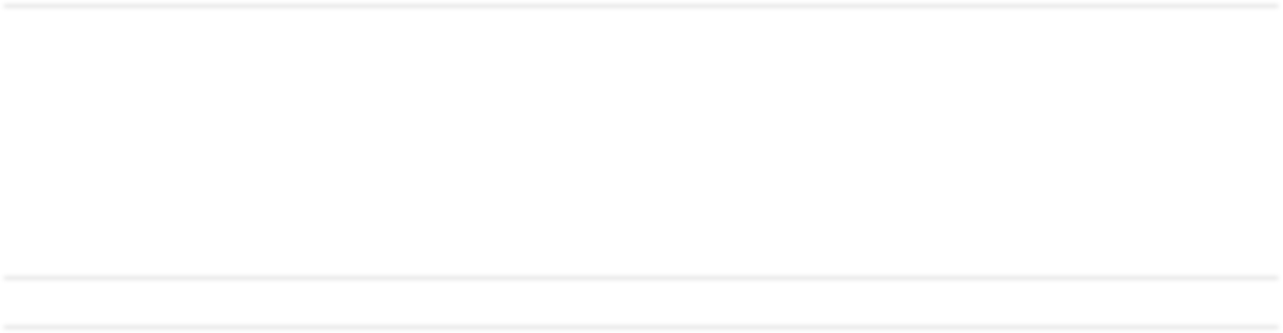 Bone
There is bowing, angulation or distortion of long bones and multiple fractures that could occur
during child delivery in severe cases.
Teeth,Alterations similar to dentinogenesis imperfecta
Pulp obliteration
Shell teeth

Types, It has 4 major types
Type I: the most common, mildest, autosomal dominant, bone fragility, hearing loss, blue sclera.
Type II: severe, perinatal, extreme bone fragility, 90% die before 4 weeks of age, blue sclera,
autosomal dominant or recessive.
Type III: severe, post-perinatal, bone deformities, normal to faint blue sclerae, majority die during early childhood, autosomal dominant or recessive.
Type	IV:	mild	to	moderate	bone	fragility,	pale	blue	sclera	that	fades	later,	may	not	have
fractures.
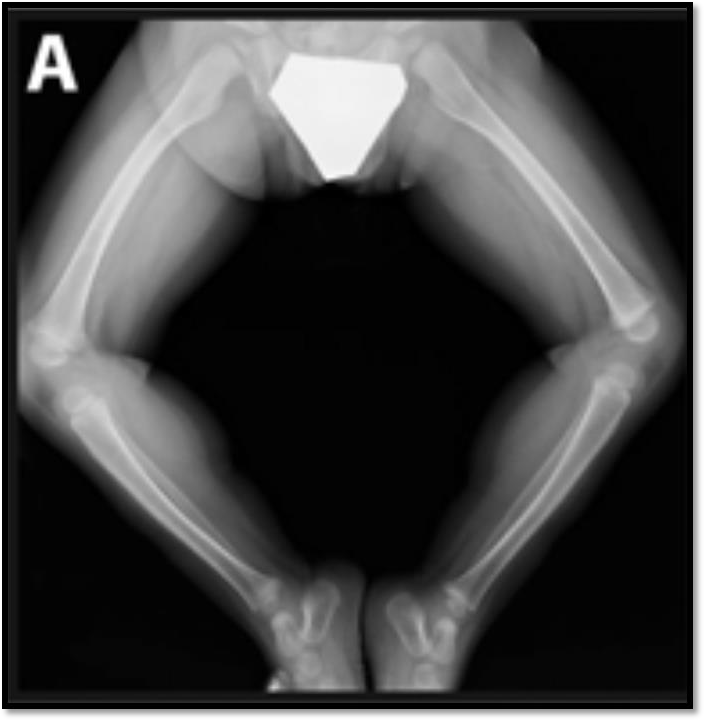 Lower extremity radiographs. 21-month-old boy with osteogenesis imperfecta
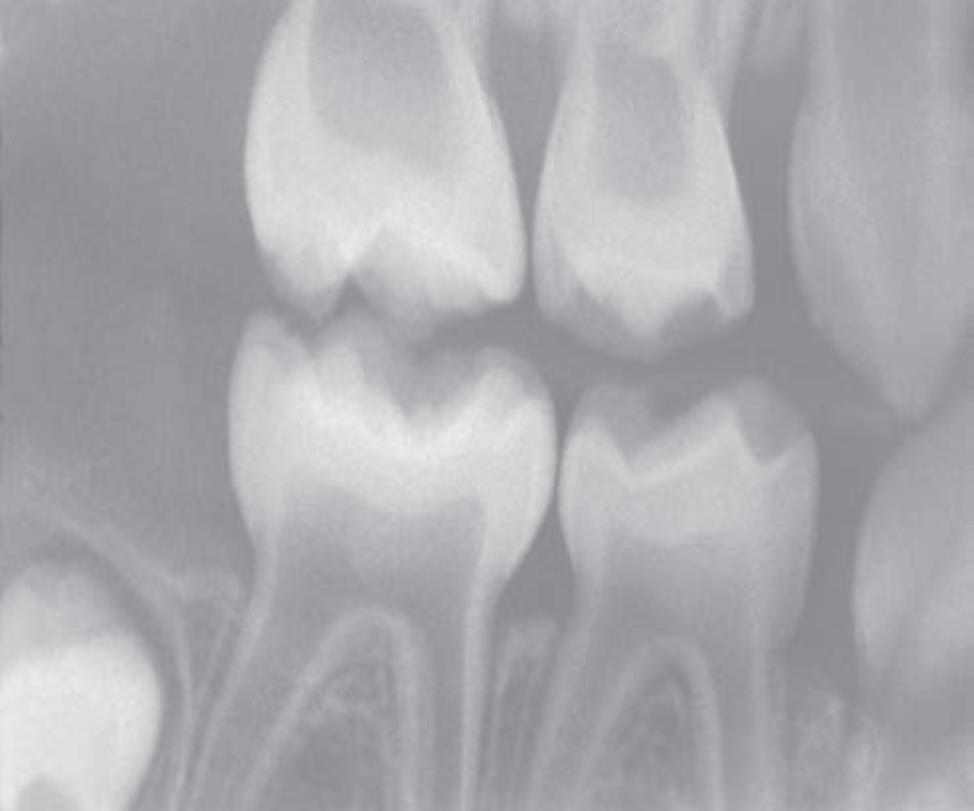 Bite-wing radiograph of the same patient showing shell teeth with thin dentin and enamel of normal thickness
امراض الفم   
محاضرة ( 8 )
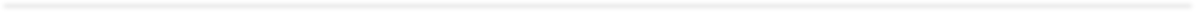 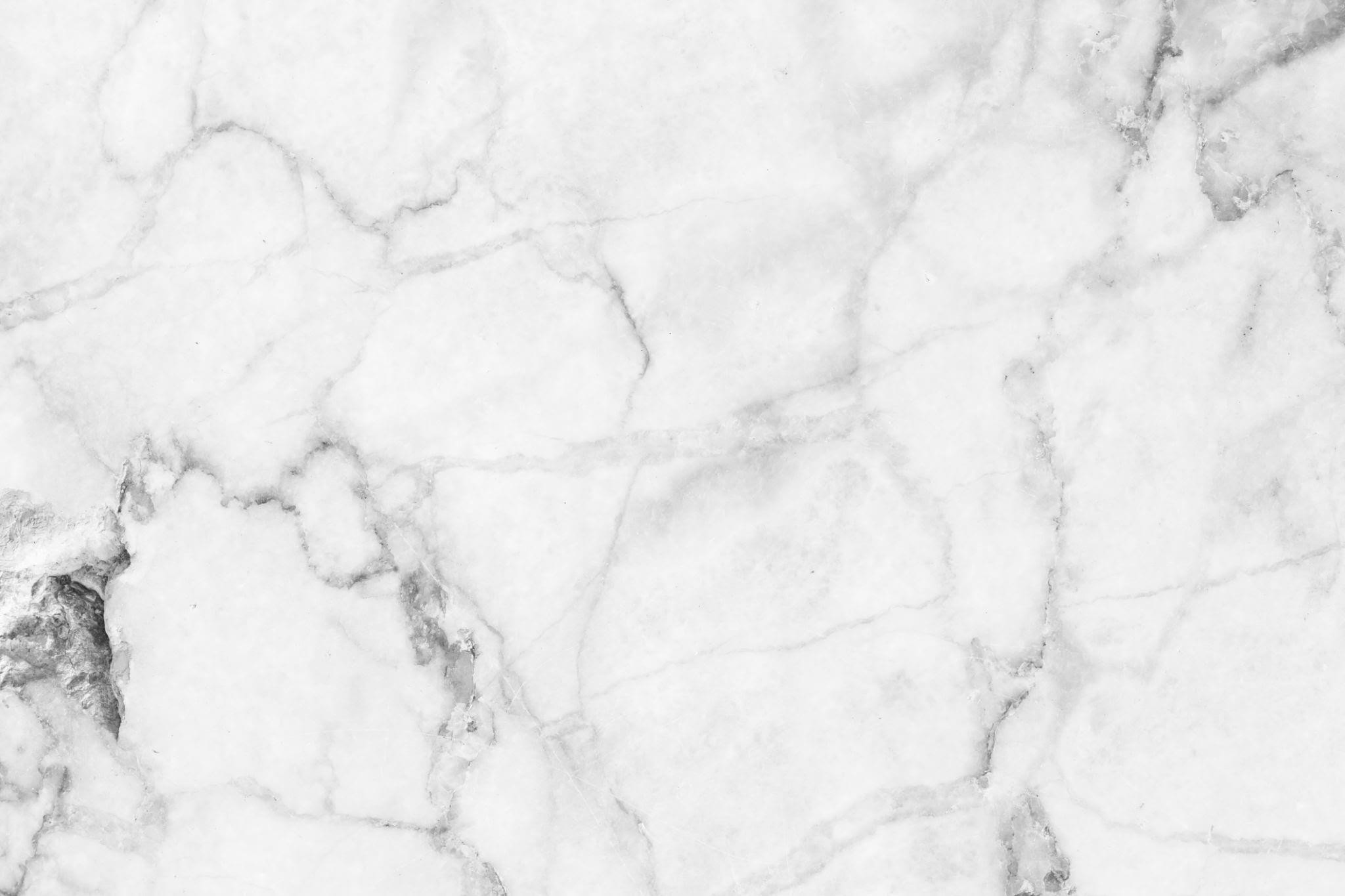 امراض الفم   
محاضرة ( 8 )
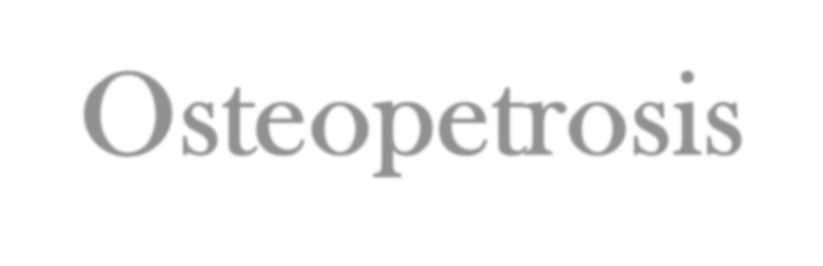 Osteopetrosis
امراض الفم   
محاضرة ( 8 )
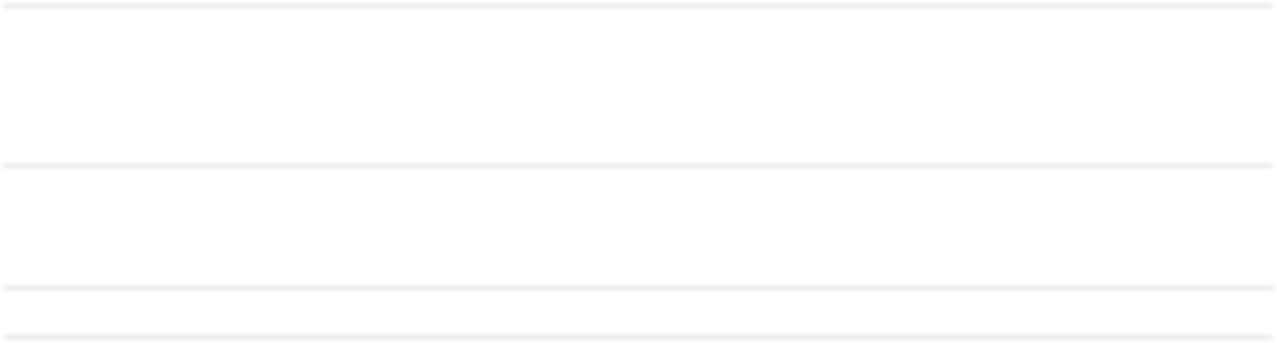 امراض الفم   
محاضرة ( 8 )
Infantile type of osteopetrosise (Autosomal recessive )
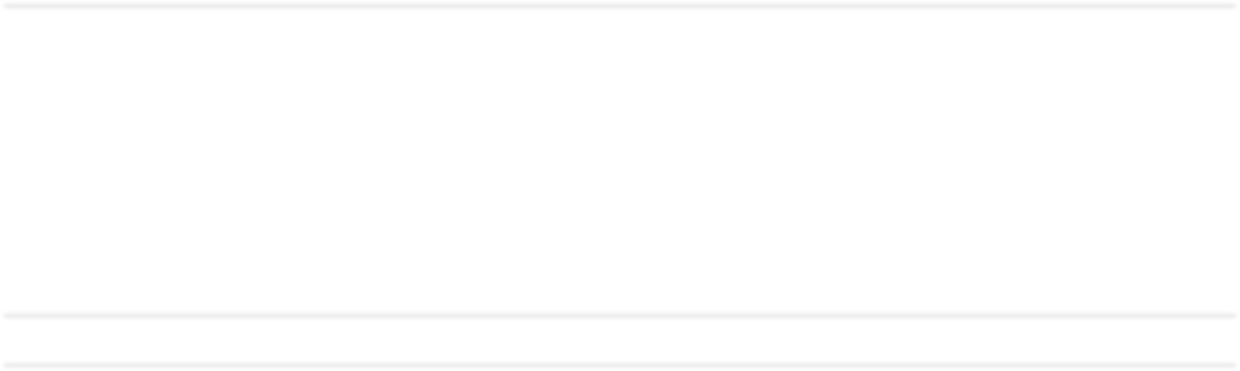 Onset in the first few months of life.
Diffusely sclerotic skeleton, marrow failure, fractures, cranial nerve compression.
Macrocephaly and frontal bossing develop within the first year.
Tooth eruption defects (delay).
Osteomyelitis is a common complication of extraction.
Radiographically, no distinction between cortical and cancellous bone, teeth roots are difficult to visualize.

Histopathologic Features
Tortuous lamellar trabeculae replacing the cancellous portion of the bone.
Globular amorphous bone deposition in the marrow spaces .
Osteophytic bone formation.
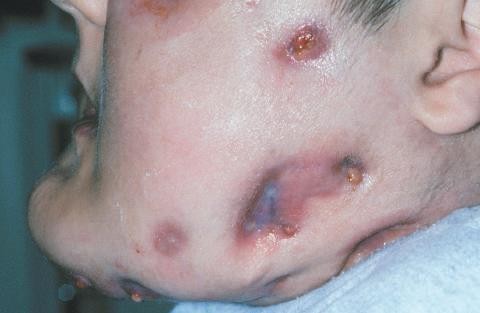 Osteopetrosis. This 24-year-old white man has the infantile form of osteopetrosis. He has mandibular osteomyelitis, and multiple draining fistulae are present on his face
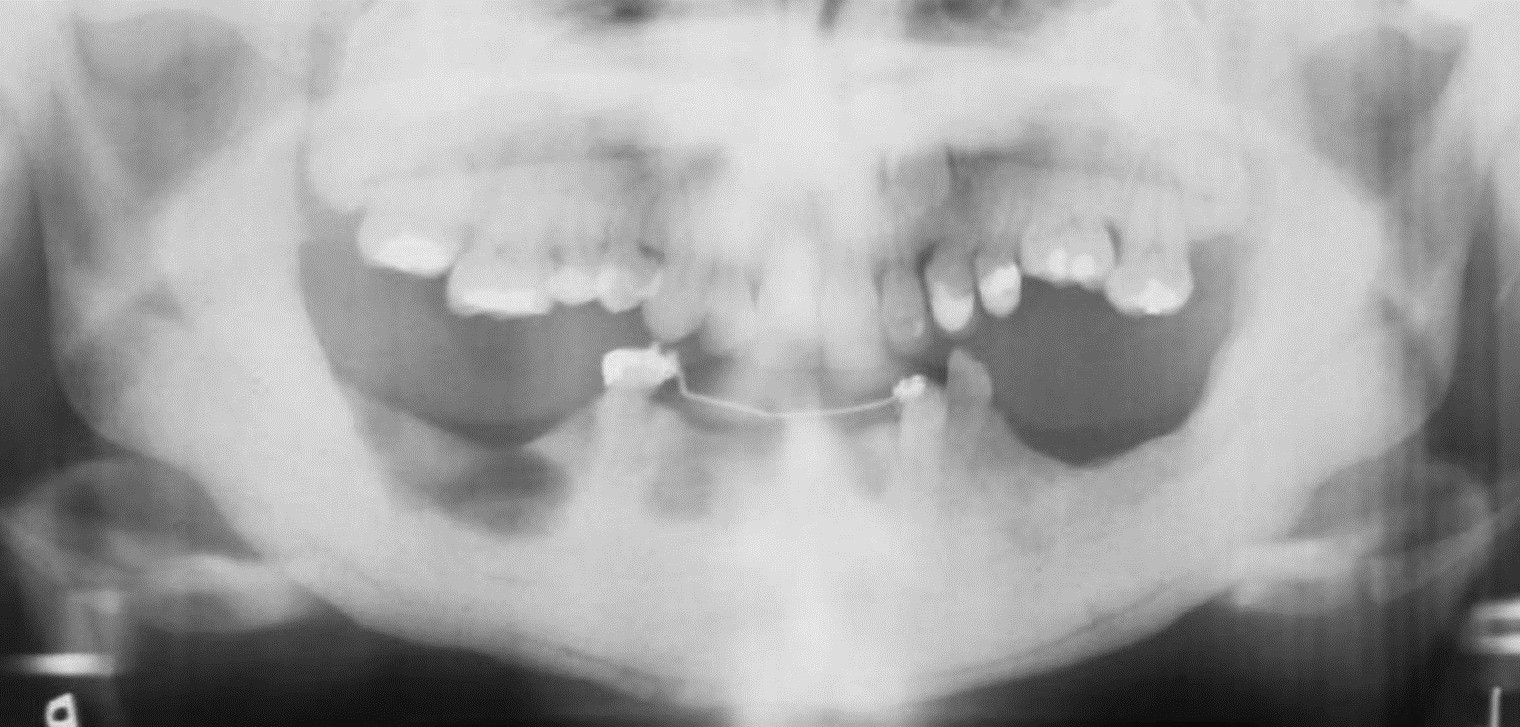 Osteopetrosis. Extensive mandibular involvement is apparent in this radiograph of a 31-year-old woman. She received a diagnosis of osteopetrosis as a child. There is a history of multiple fractures and osteomyelitis of the jaws.
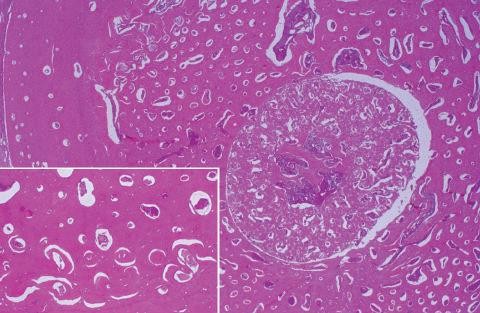 Low-power photomicrograph showing sclerotic bone that is replacing the normal cancellous bone. The inset shows a nodular pattern of the dense bone obliterating the marrow spaces.
امراض الفم   
محاضرة ( 8 )
امراض الفم   
محاضرة ( 8 )
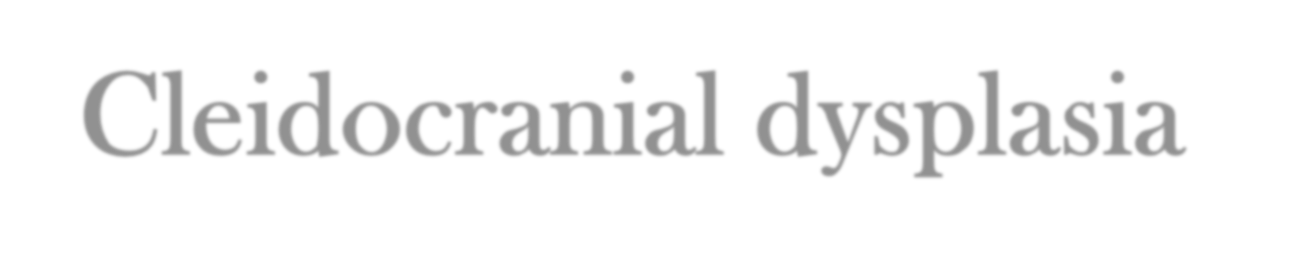 Cleidocranial dysplasia
امراض الفم   
محاضرة ( 8 )
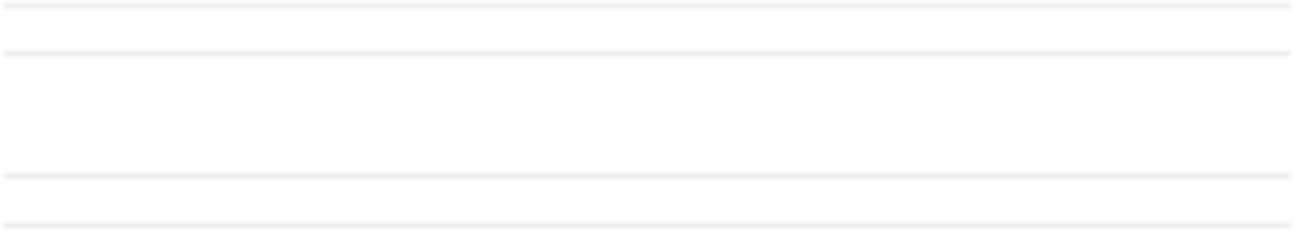 امراض الفم   
محاضرة ( 8 )
Treatment and prognosis
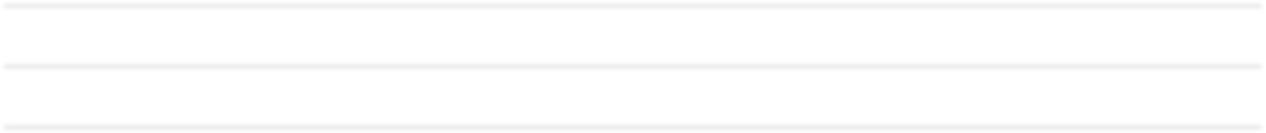 No treatment exists for the skull, clavicular, and other bone anomalies.
Most patients function well without any significant problems
Treatment of the dental problems include some options:
Full-mouth extractions with denture construction.
Auto-transplantation of selected impacted teeth.
Removal of primary and supernumerary teeth followed by exposure of permanent teeth that
are subsequently extruded orthodontically. The latter mode of therapy appears to be the treatment of choice.
امراض الفم   
محاضرة ( 8 )
Clinical and Radiographic Features
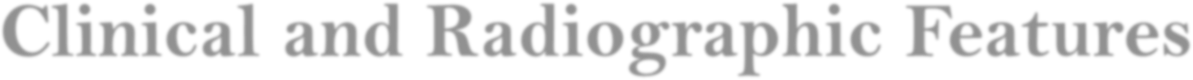 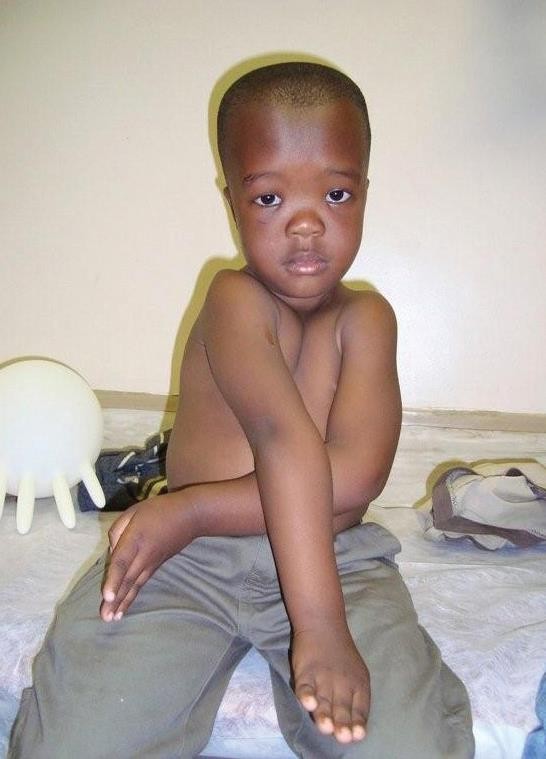 4 years. He has the characteristic facies, with a prominent forehead and widely spaced eyes. Clavicular hypoplasia   facilitates   anterior apposition of the shoulders.
امراض الفم   
محاضرة ( 8 )
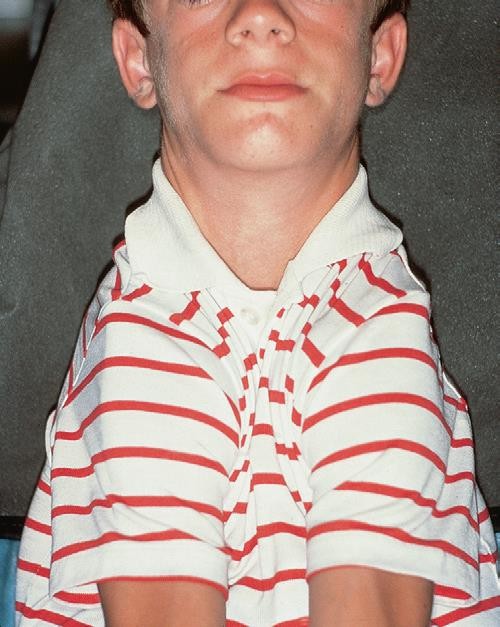 Cleidocranial dysplasia in a patient able to approximate his shoulders because of hypoplastic clavicles
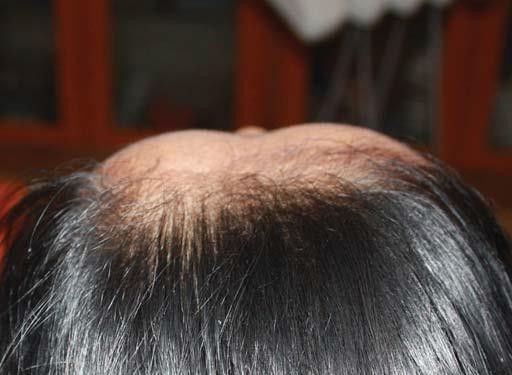 Frontal bossing
امراض الفم   
محاضرة ( 8 )
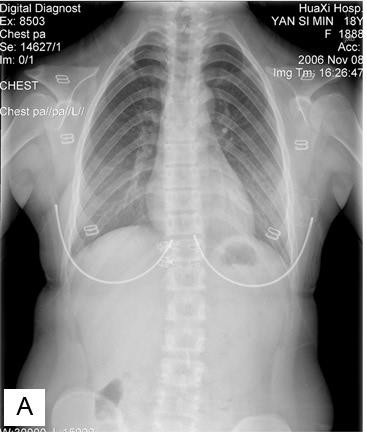 Thoracic     plain     radiographs dysplastic clavicles of the proband as well as spine scoliosis
امراض الفم   
محاضرة ( 8 )
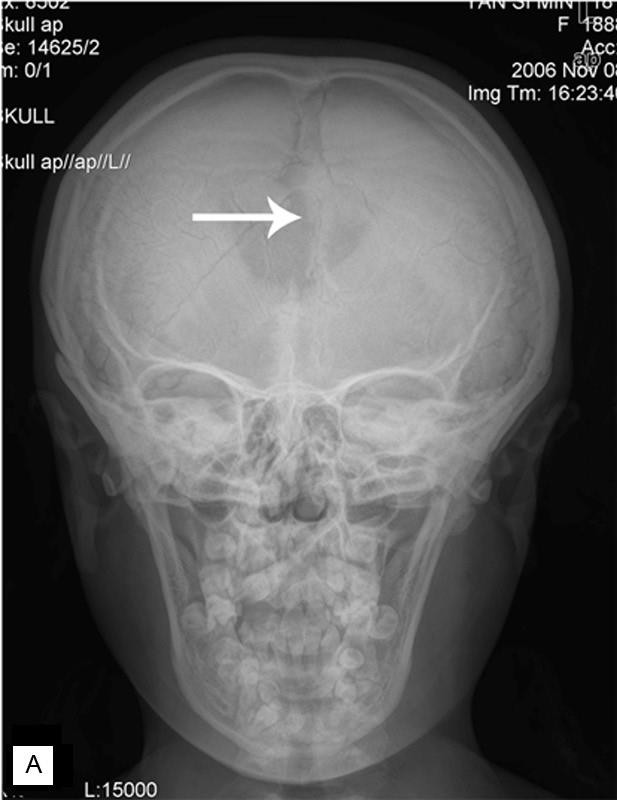 cephalometric
radiographs:
delayed
closure	of	interparietal
suture	and
fontanels.
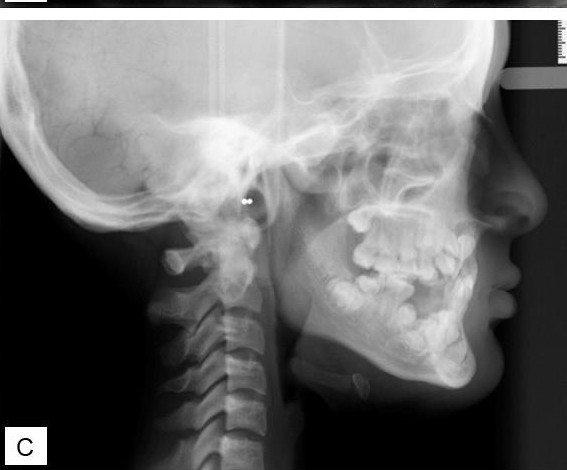 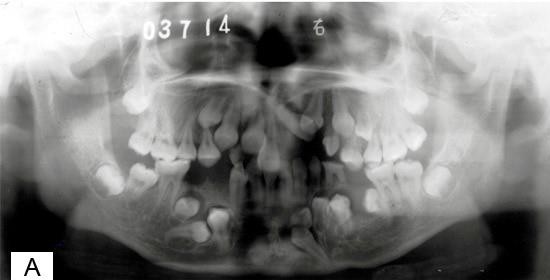 Cephalometric	X-ray	showed	many
teeth
Panoramic radiograph showed many impacted and    unerupted    teeth    (permanent    or supernumerary), in the proband
impacted (permanent
and	unerupted
or	supernumerary)	and
dysplastic nose bone
امراض الفم   
محاضرة ( 8 )
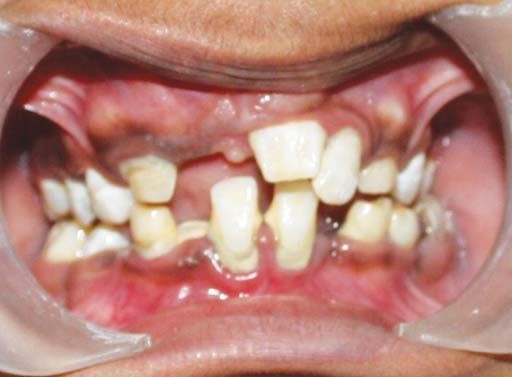 Retained deciduous teeth and missing permanent teeth
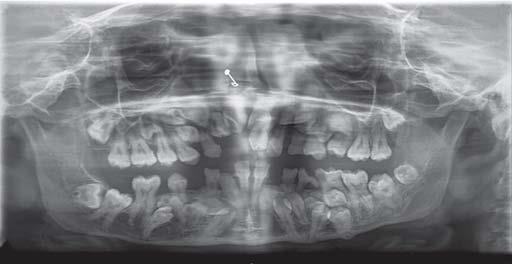 Multiple unerupted supernumarary teeth
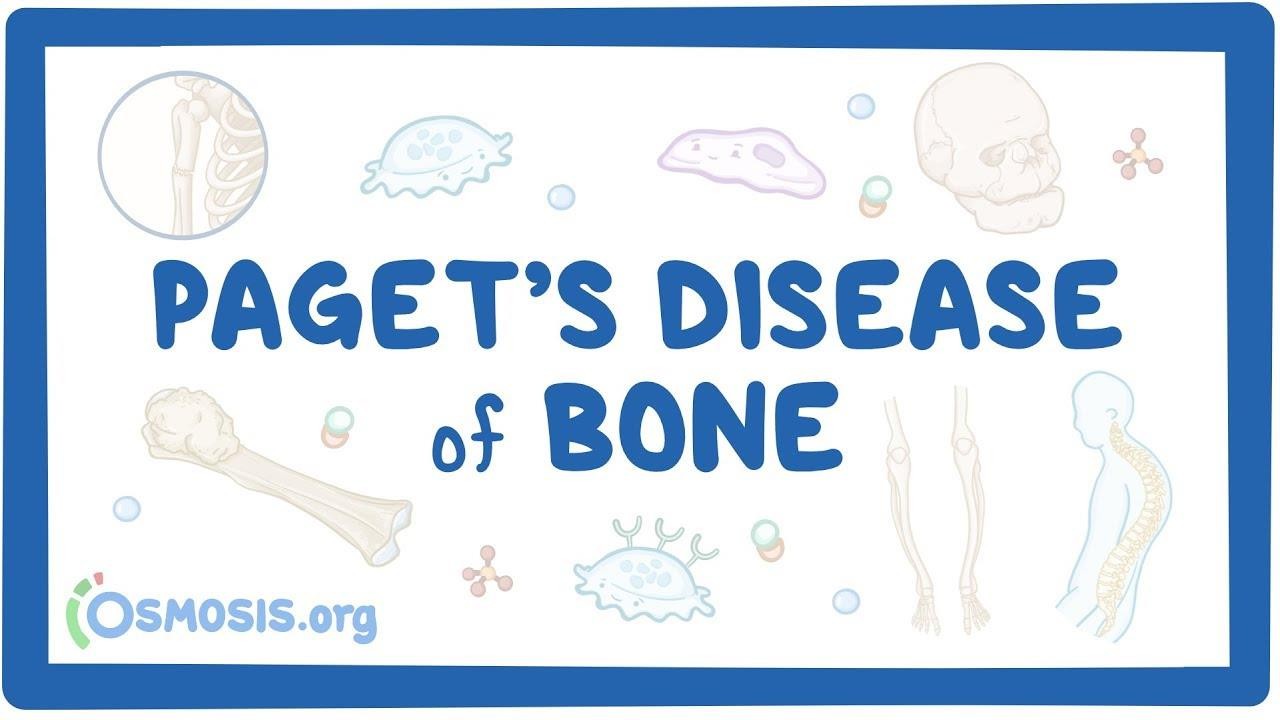 امراض الفم   
محاضرة ( 8 )
Paget’s disease of bone
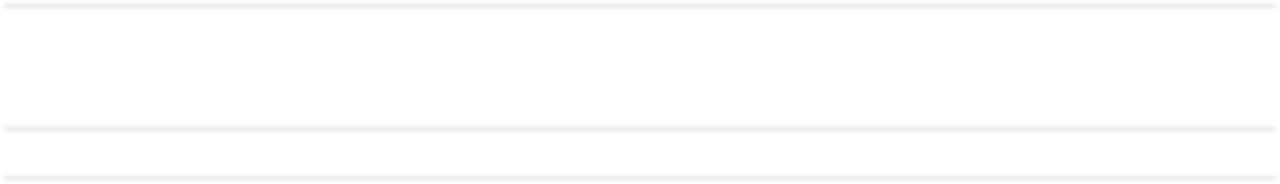 Chronic bone disease characterized by abnormal resorption and deposition of bone lead to bone distortion and weakening. Exact cause is unknown, could be (Genetic, Inflammatory, Endocrine).

Pathophysiology
Skeletal lesions of PDB are characterized by increased number and activity of osteoclasts leads to initial  resorption  of  bone  and  osteoporotic  appearance  (osteoclastic  stage),  followed  by compensatory, overproduction of lamellar bone in a haphazard fashion with prominent vascularity (mixed osteoclastic-osteoblastic stage), and finally, “bone is a mosaic of woven and lamellar bone is formed, which be larger and more sclerotic than normal, ►therefore there is tendency to deformity and fracture.
امراض الفم   
محاضرة ( 8 )
Clinically
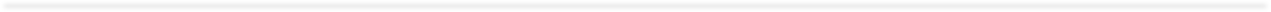 Relatively common, with geographic variation(more common in Europe and America than Asia and Africa)
Affects older adults (more than 40 years.)
Males are affected more than females
Sometimes discovered incidentally by:
A radiograph for other reasons
Elevated alkaline phosphatase (ALP) level
Causes bone pain.
Lumbar Vertebrae, pelvis, skull, femur are the most commonly affected.
Increased circumference of the head.
امراض الفم   
محاضرة ( 8 )
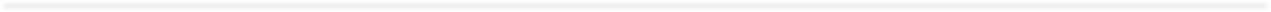 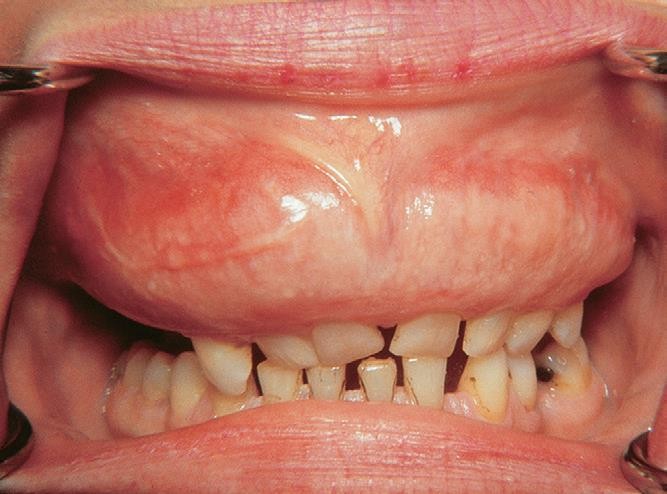 Paget’s disease of the maxilla. Note uniform, symmetric enlargement
امراض الفم   
محاضرة ( 8 )
Radiographically:
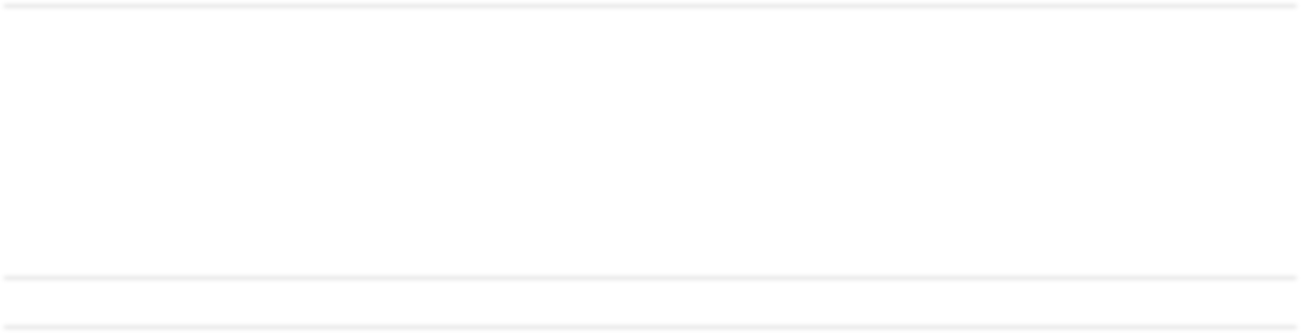 Early disease: osteoporotic bone with decreased radiodensity.
Later: patchy radioopacity (cotton wool appearance).
Dental hypercementosis may be present.
Could resemble cemento-osseous dysplasia.

Histopathology:
Presented with alternative resorption and deposition of bone.
In resorptive phase: osteoclasts are evident.
In formative phase: osteoblasts and osteoid are evident.
Characteristic basophilic reversal lines are present in the bone trabeculae.
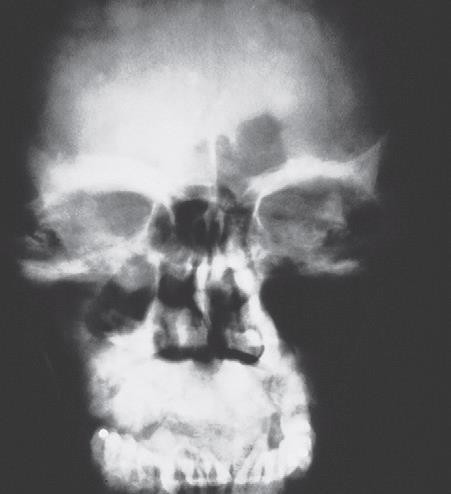 Opacification of the maxilla and skull
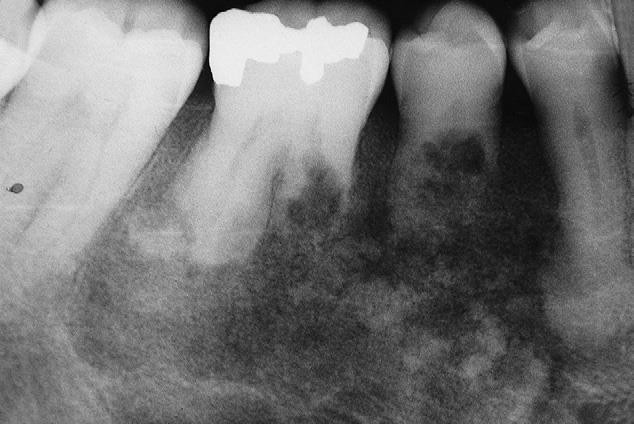 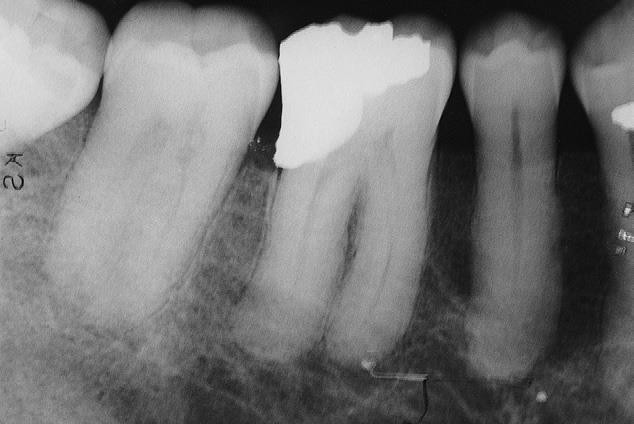 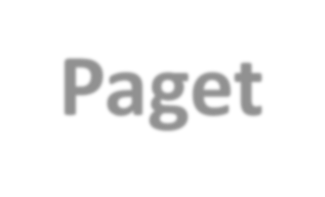 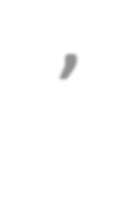 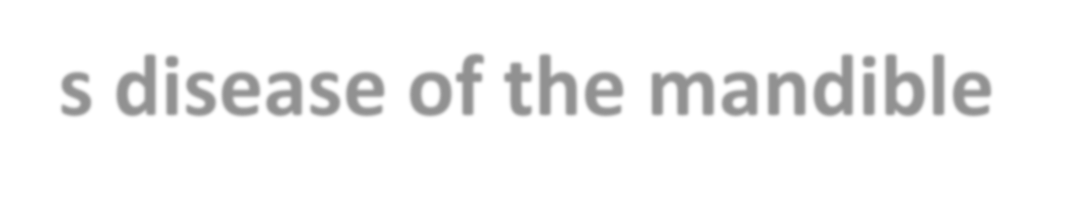 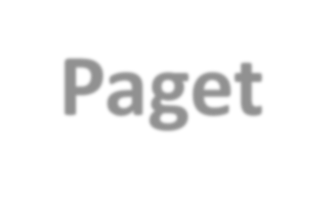 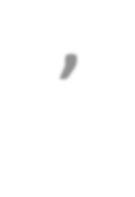 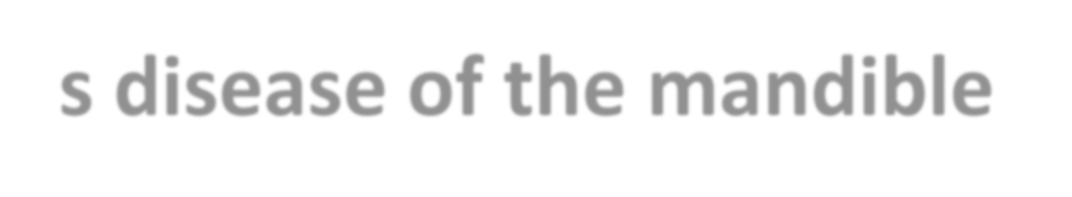 Paget’s disease of the mandible with associated root resorption
Paget’s disease of the mandible with associated hypercementosis
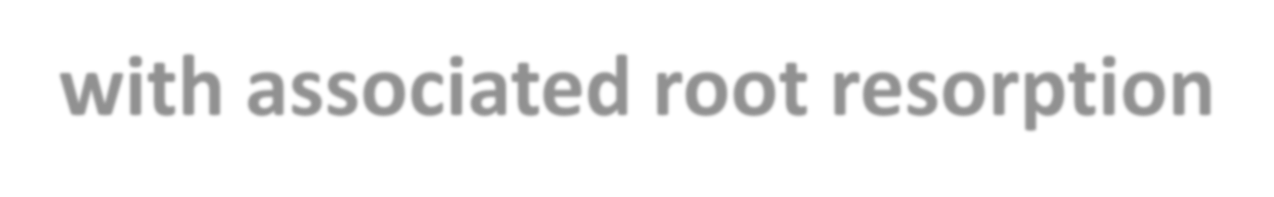 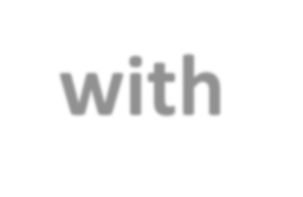 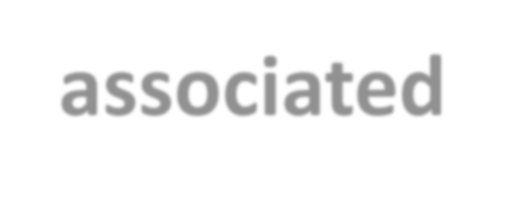 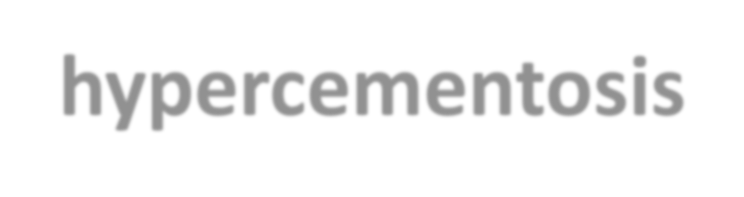 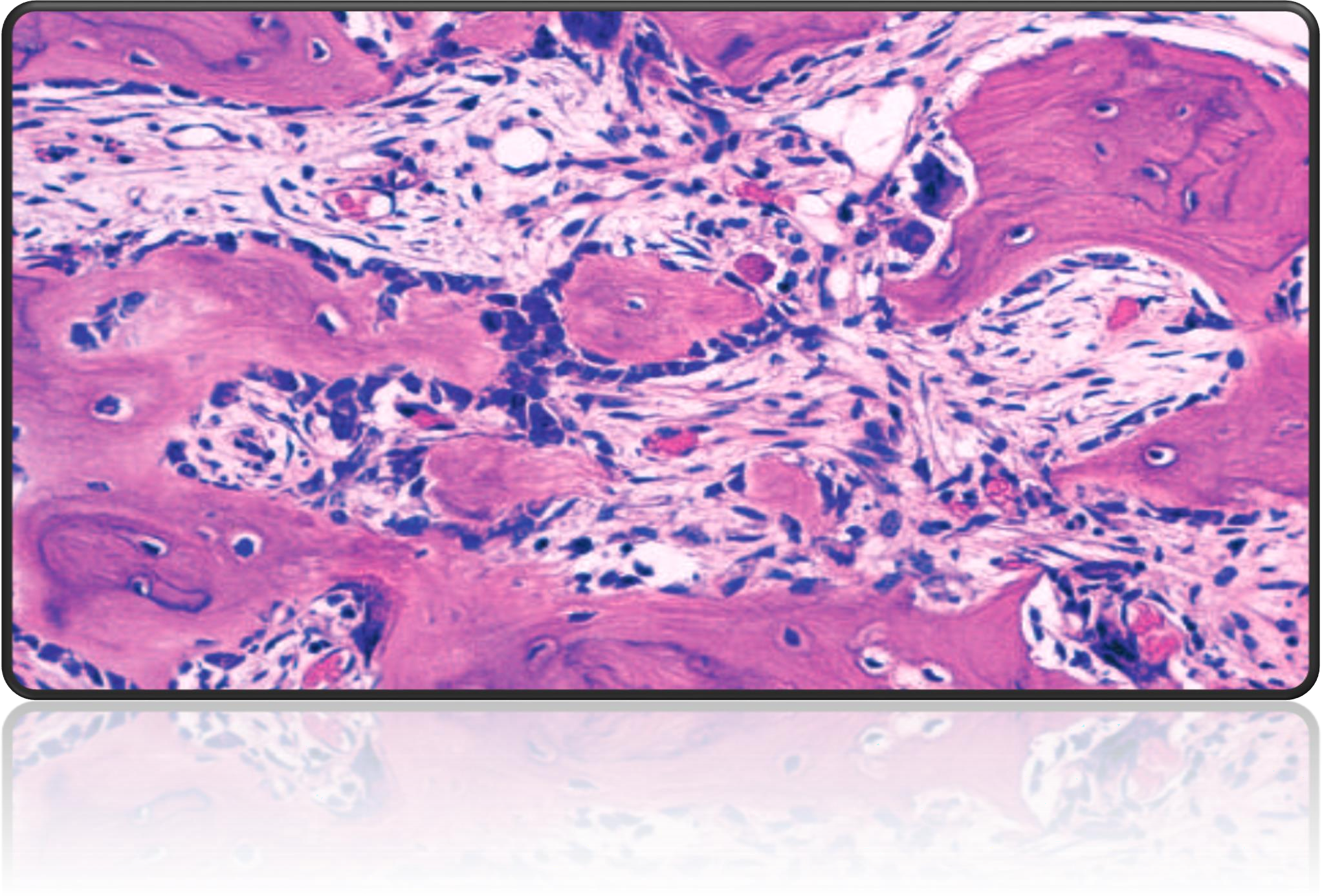 Paget Disease. Prominent osteoblastic and osteoclastic activity surround the bone trabeculae. Note the resting and reversal lines.
امراض الفم   
محاضرة ( 8 )
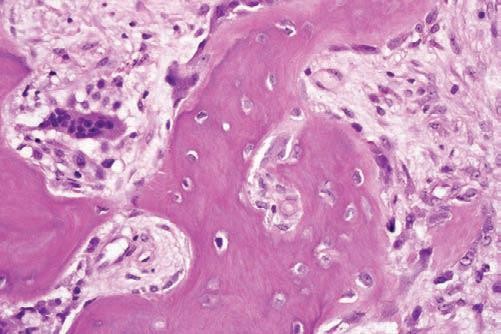 Many osteoblasts are present laying down osteoid.
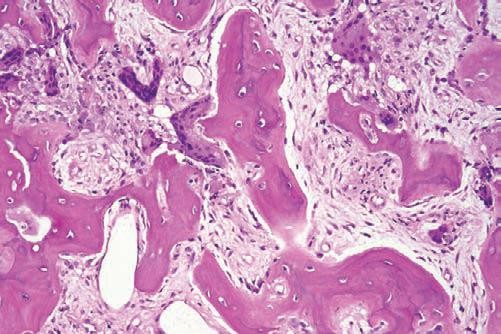 Giant hypernucleated osteoclasts, dilated vessels, and bony trabeculae with resting and reversal lines
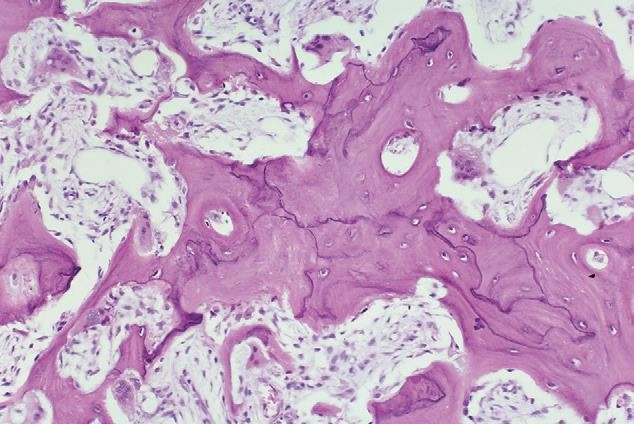 Paget’s disease showing a mosaic bone pattern with reversal lines and prominent capillaries
امراض الفم   
محاضرة ( 8 )
Diagnosis:
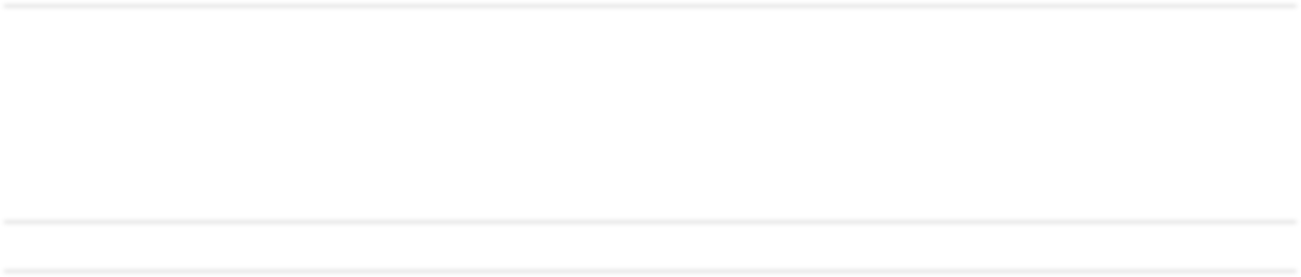 By clinical and radiographic features
Elevated alkaline phosphatase (ALP), normal blood calcium and phosphorus
Sometimes histopathology is not needed

Treatment and prognosis:
It is a chronic, slow condition with no mortality
Symptomatic treatment if pain is present by non- steroidal anti-inflammatory drugs (NSAID)
Denture replacement if needed
Expect difficult extraction (due to hypercementosis)
Early stage is vascular (expect bleeding with surgical interventions) and late stage is sclerotic (expect osteomyelitis with minimal provocation)